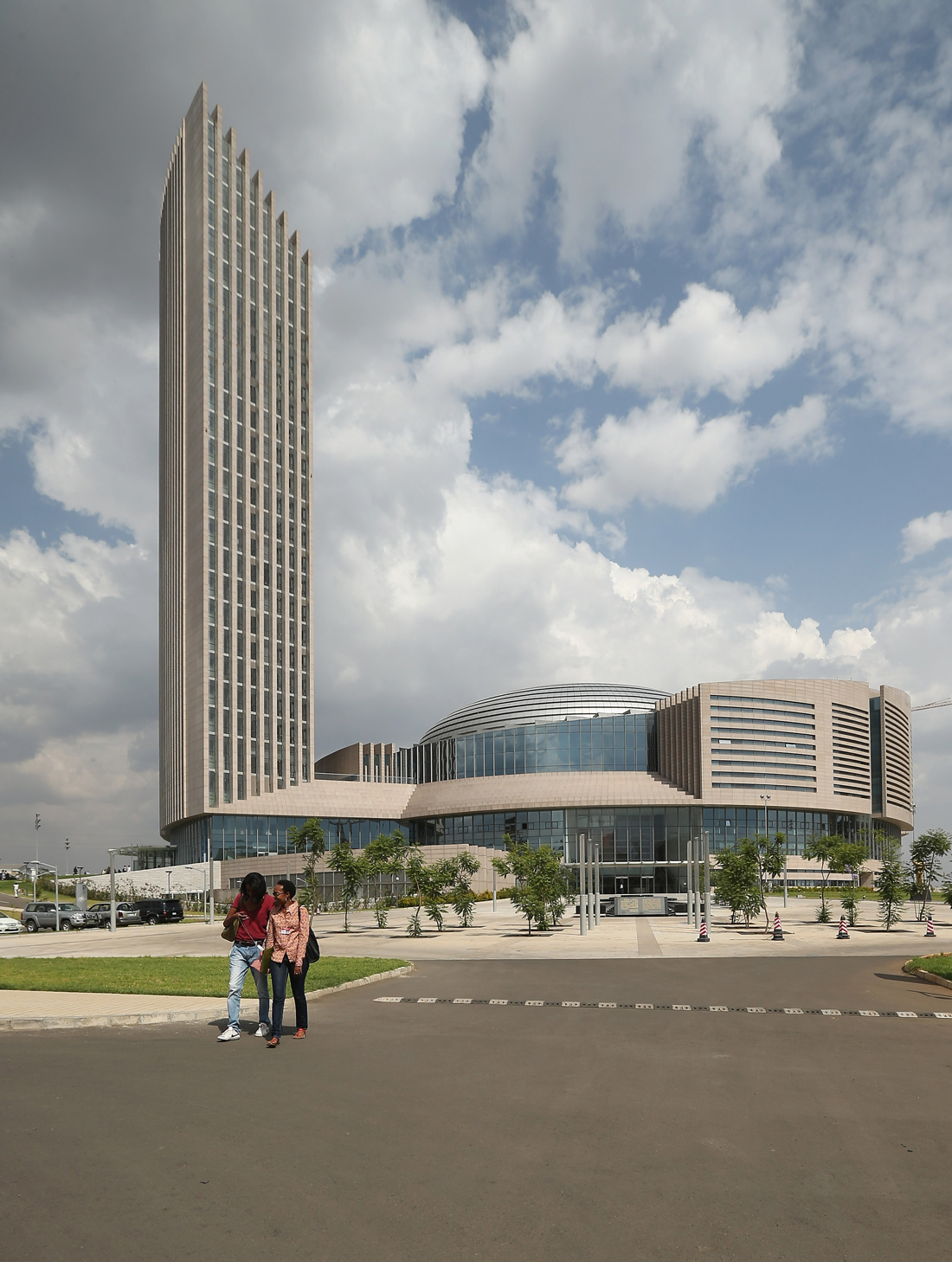 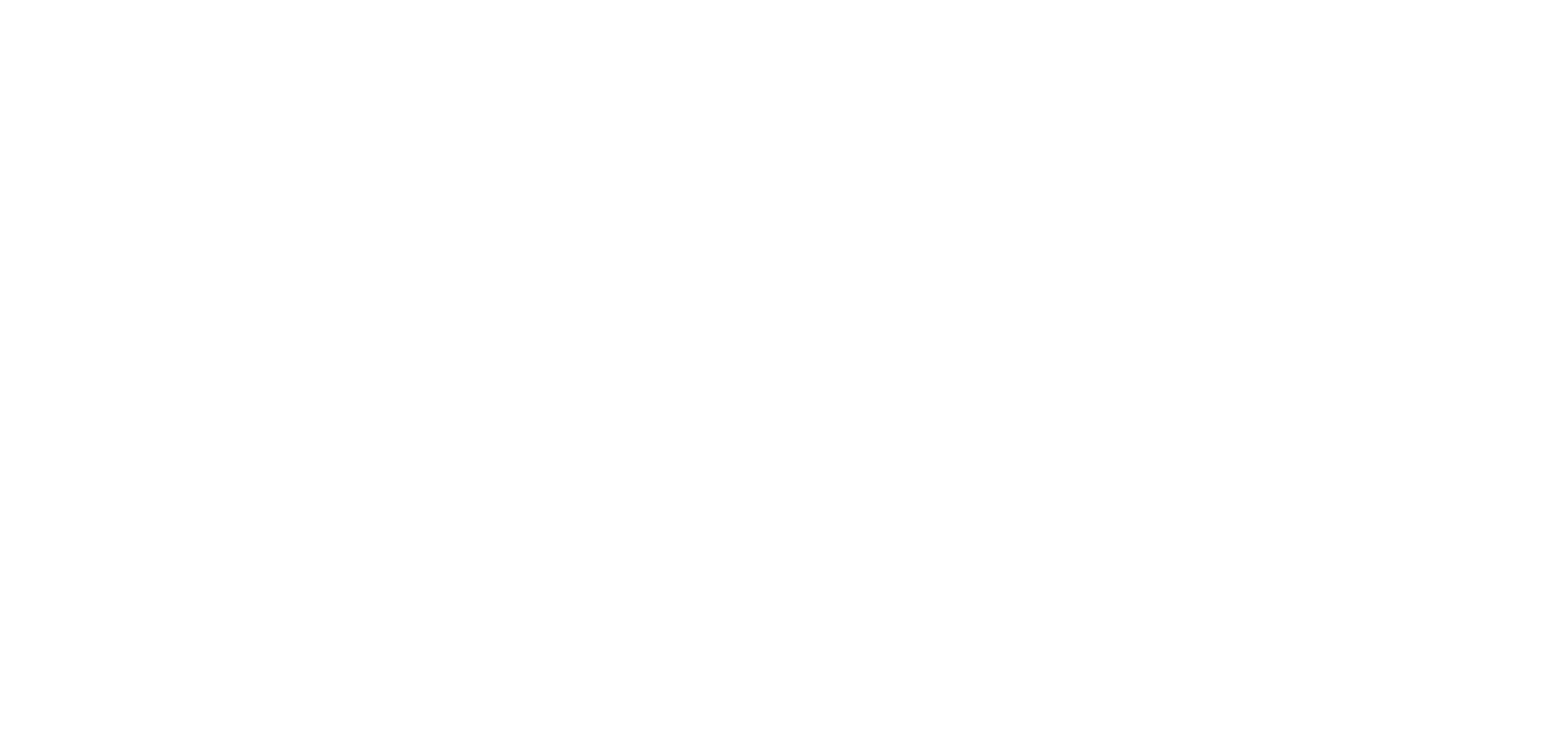 Progress towards the gender responsive Africa Agenda 2063 at regional, subregional, and national levels
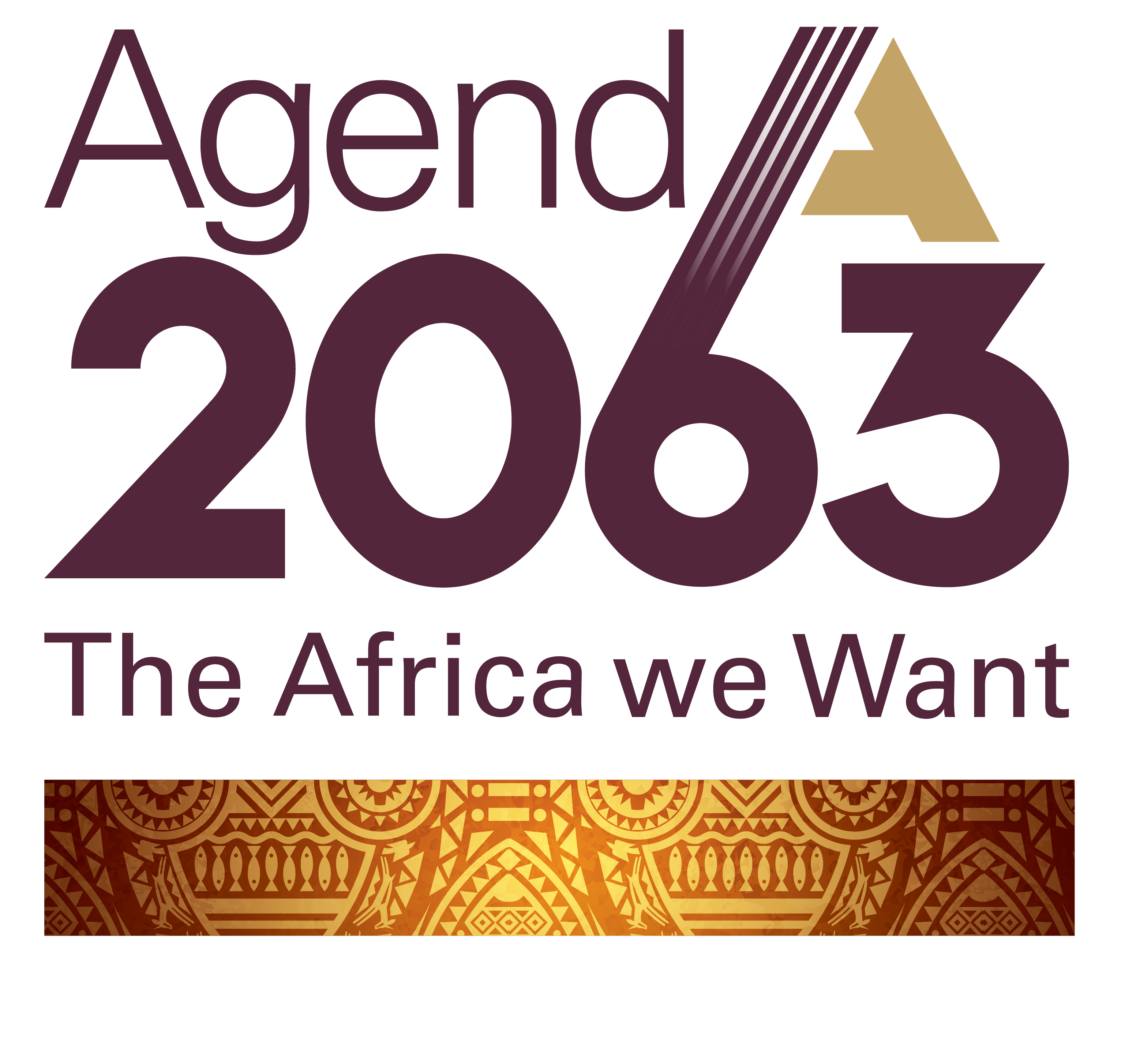 Fifth regional gender statistics workshop
Casablanca, Morocco –November 7-11, 2023
STATAFRIC
1
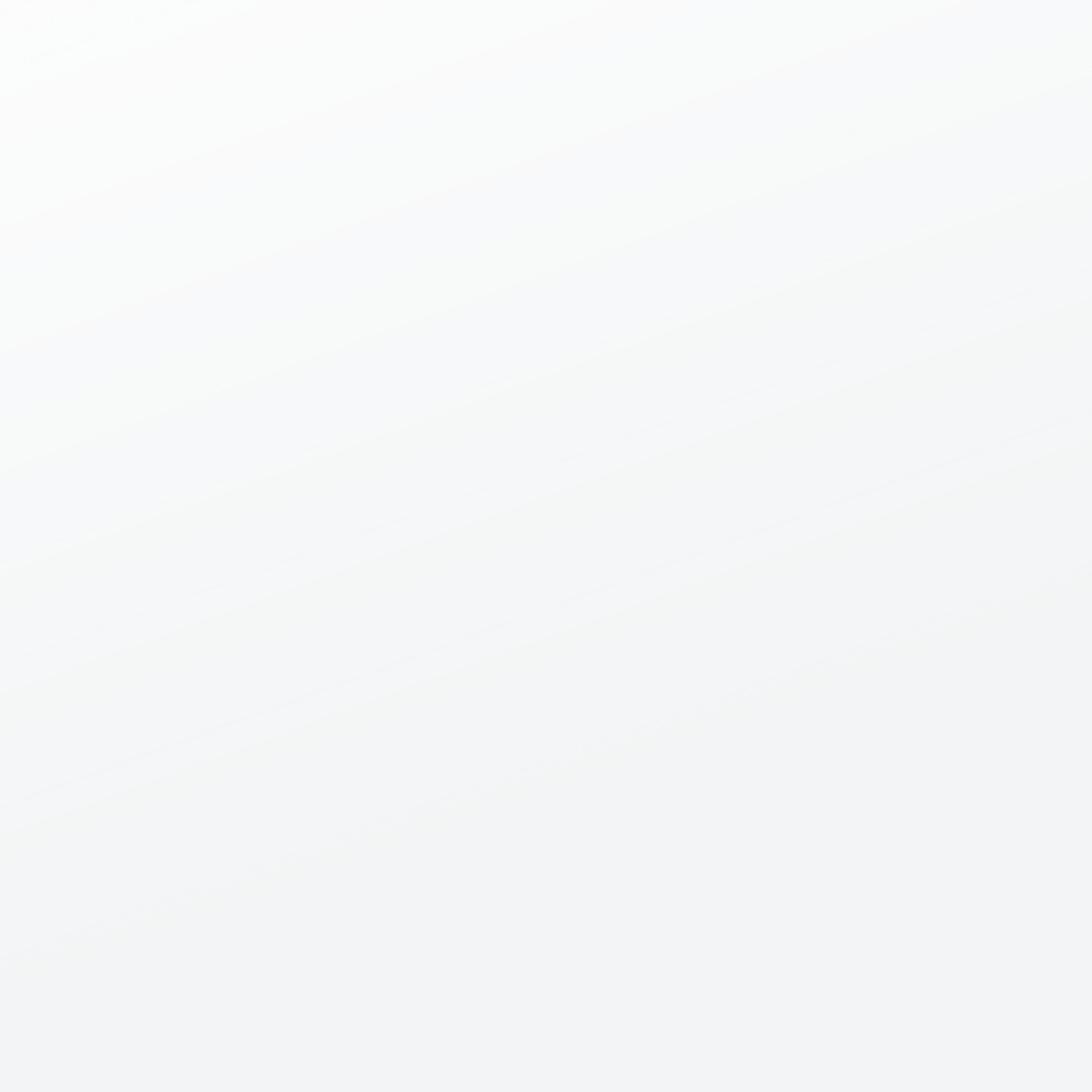 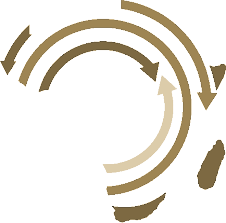 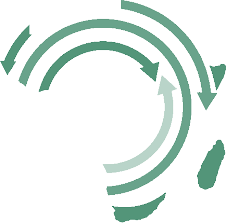 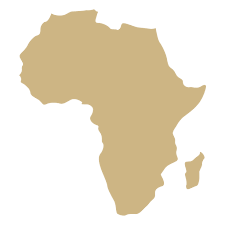 OUTLINE
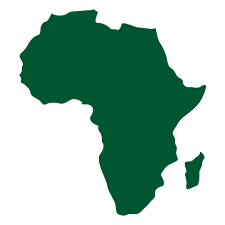 Introduction
Specialized Technical Group (STG) on Demography, Migration, Health, Human Development, Social Protection and Gender
Development of AU Guidelines on Gender Statistics
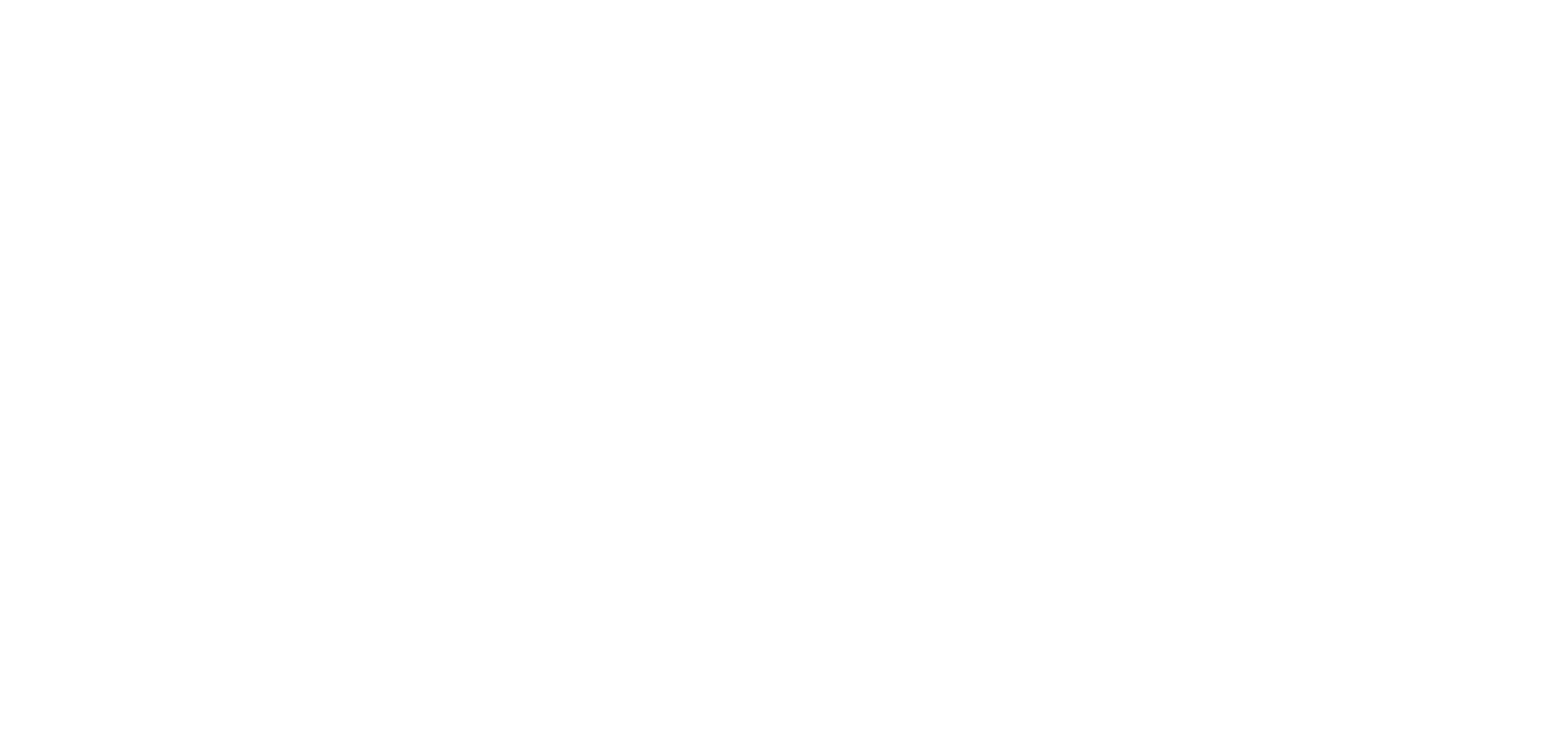 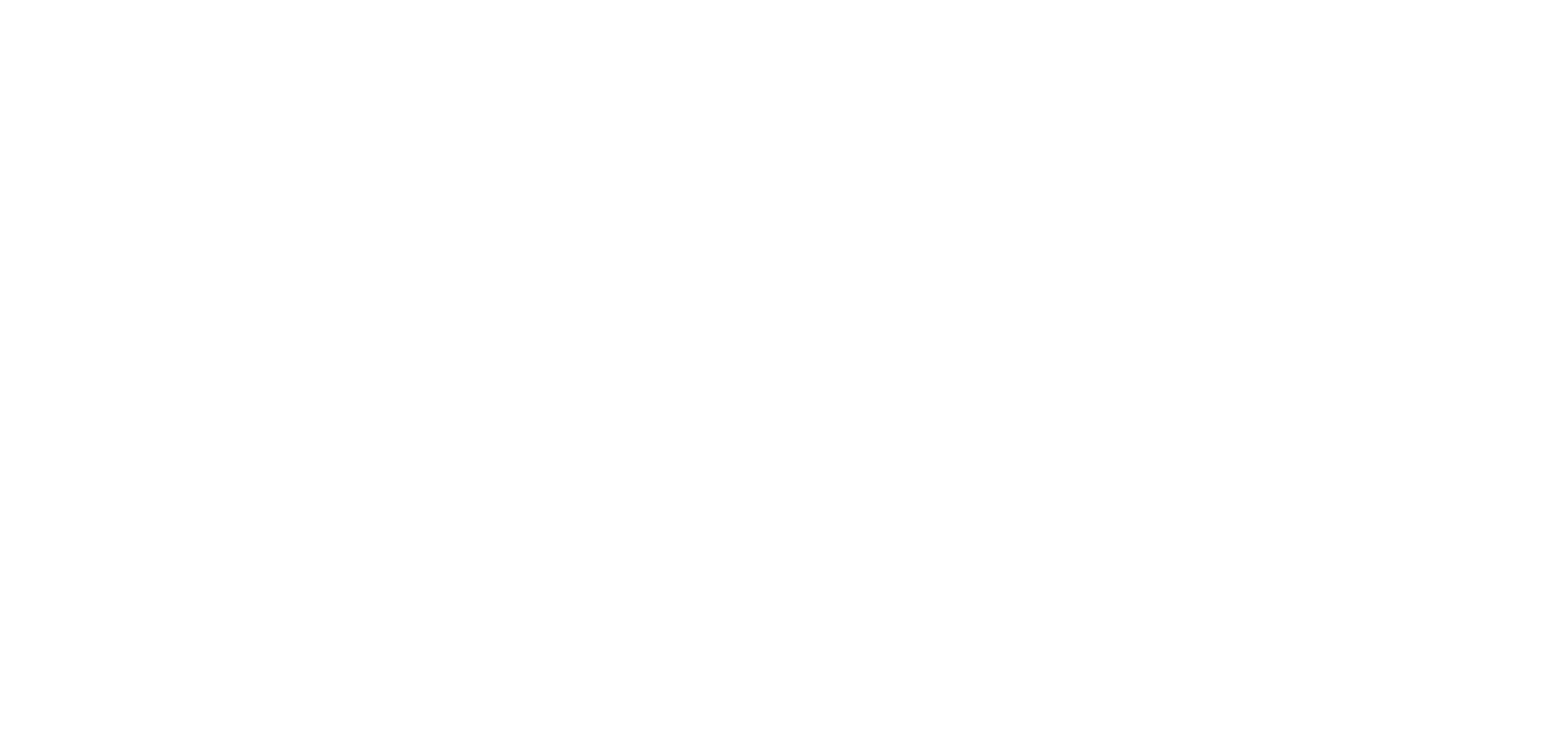 2
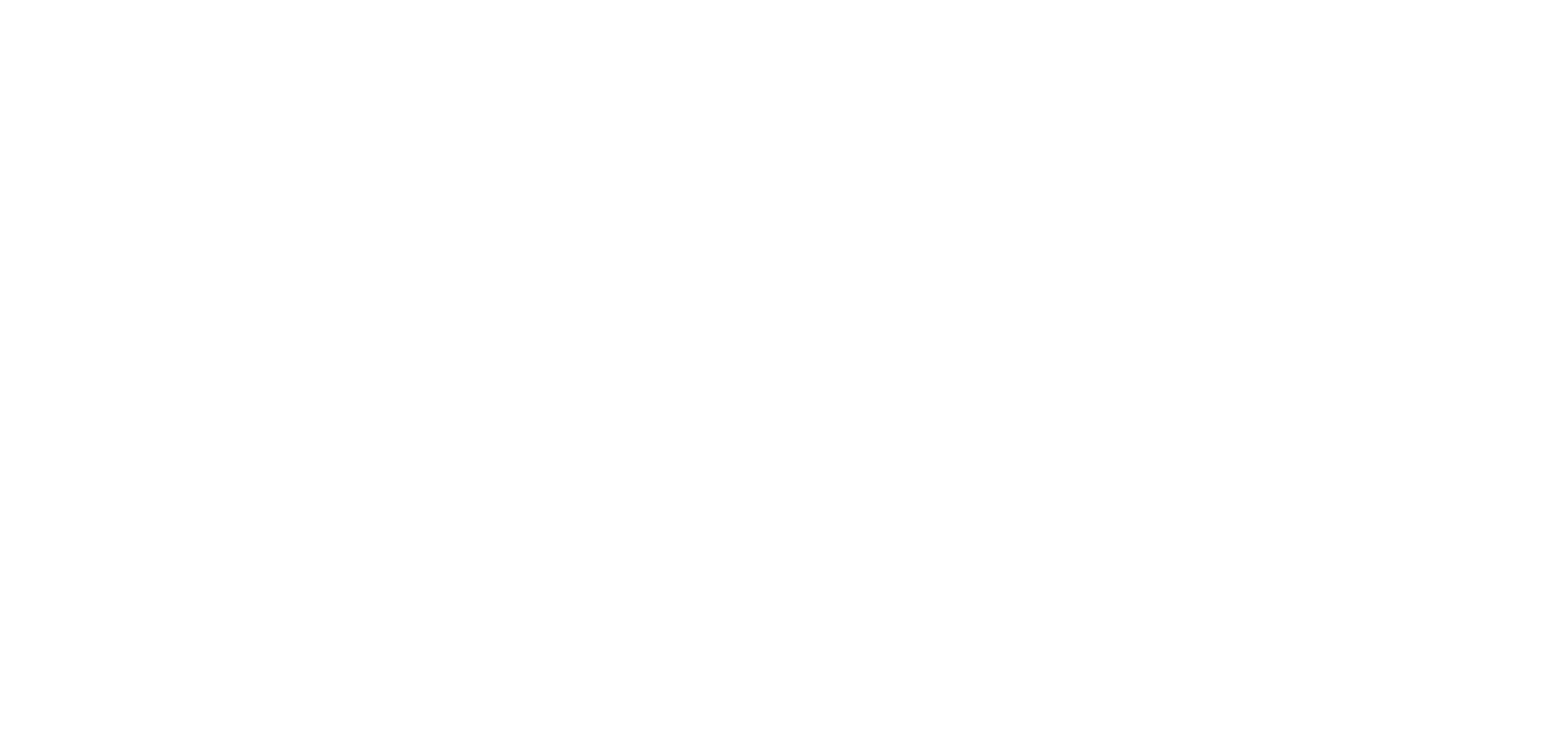 AUC milestones to promote gender equality
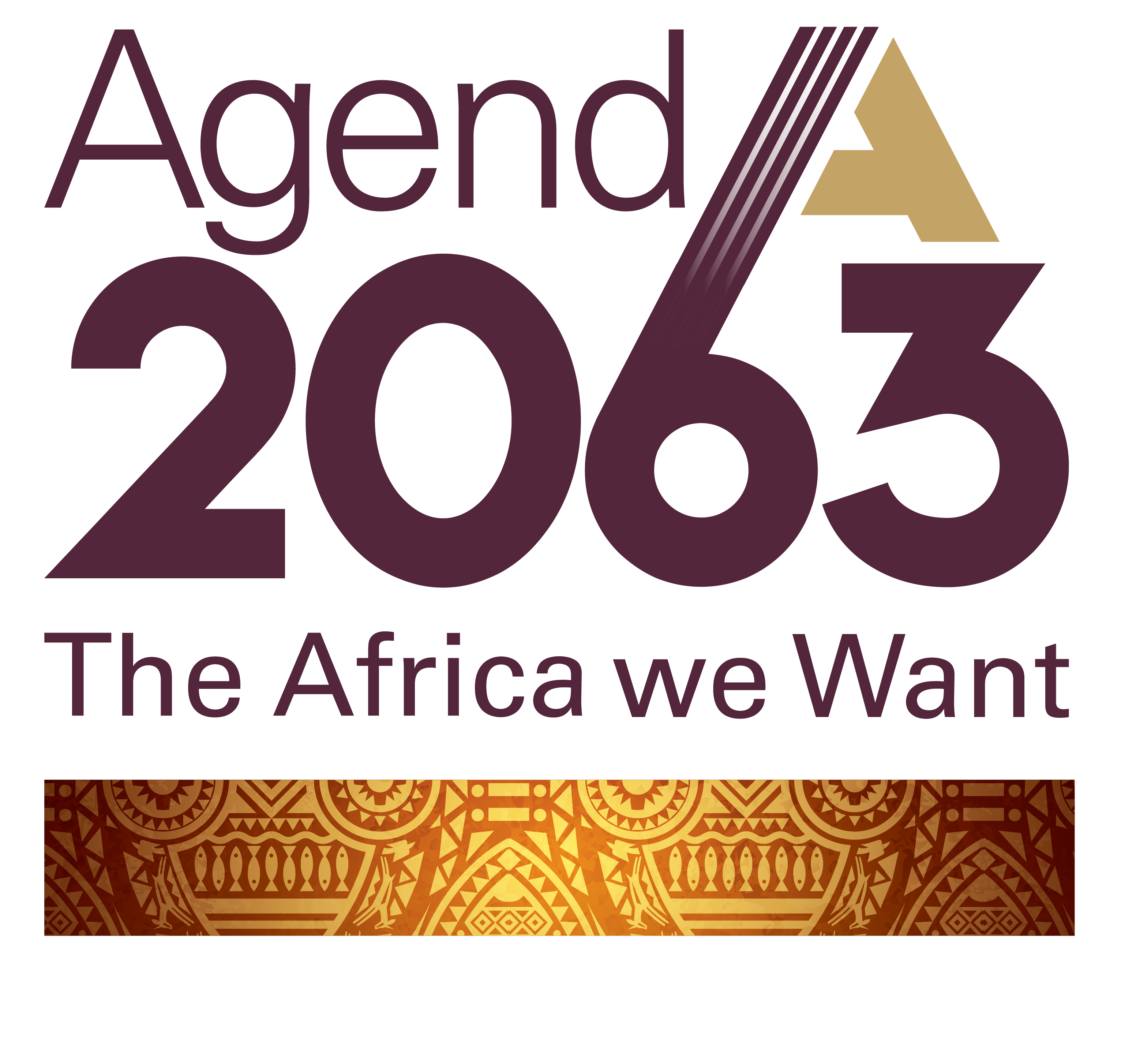 Article 4 (l) of the Constitutive Act of the African Union, July 2000
Solemn Declaration on gender Equality in Africa, July 2004
African Union Gender Policy, February 2009
African Union Strategy for Gender Equality and Women's Empowerment (2018-2028), February 2019
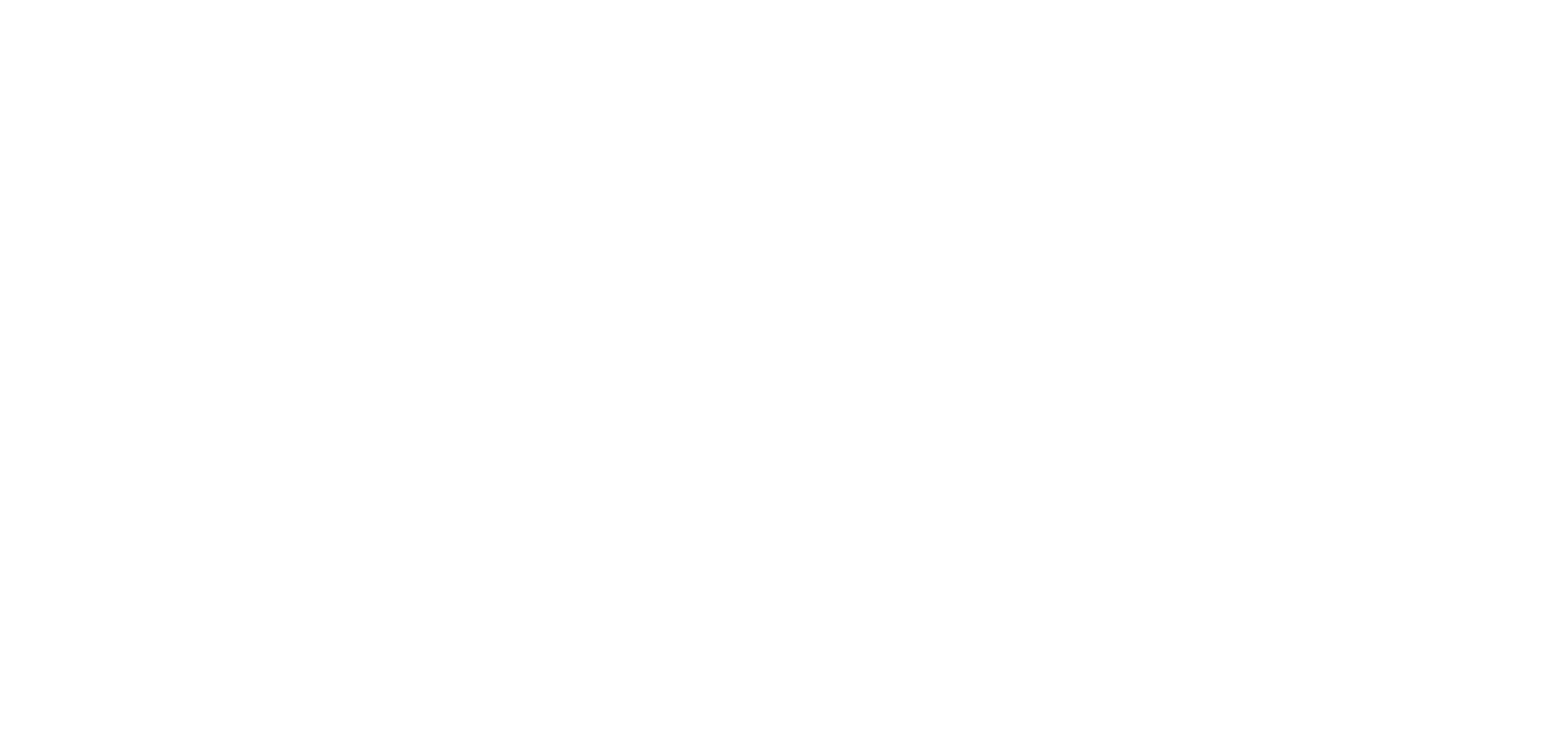 Introduction – extract from Agenda 2063
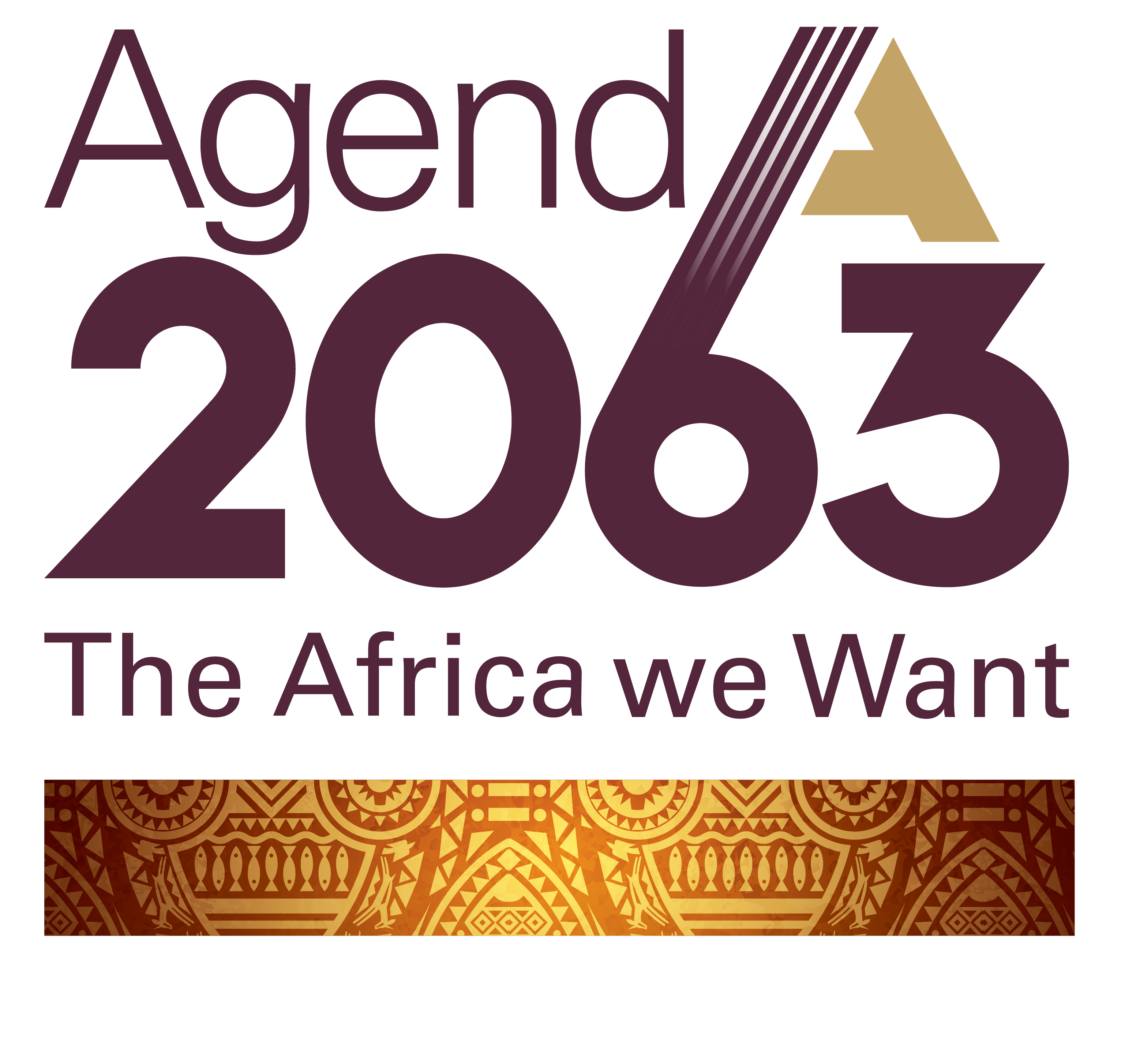 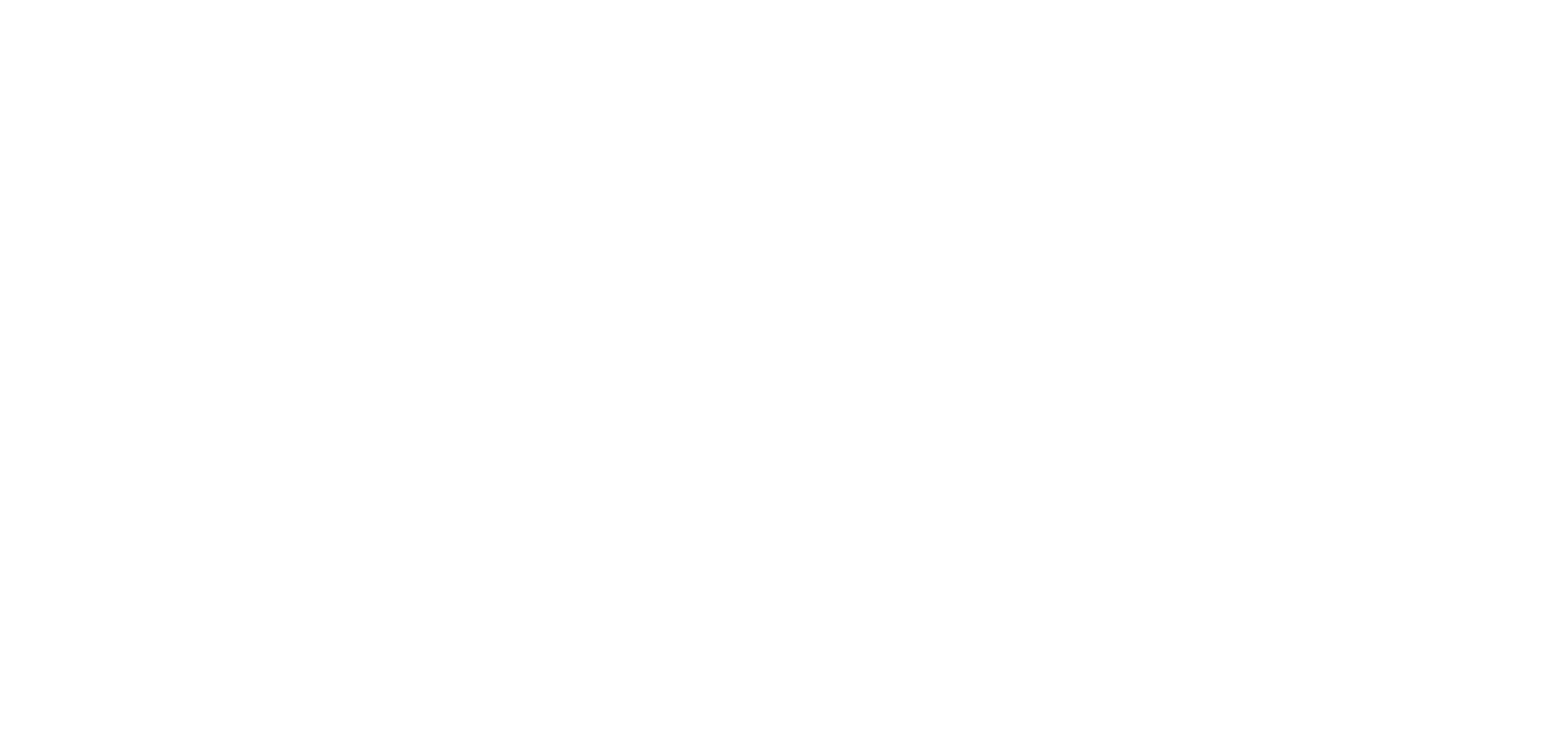 Gender statistics in Strategy for the Harmonization of Statistics in Africa
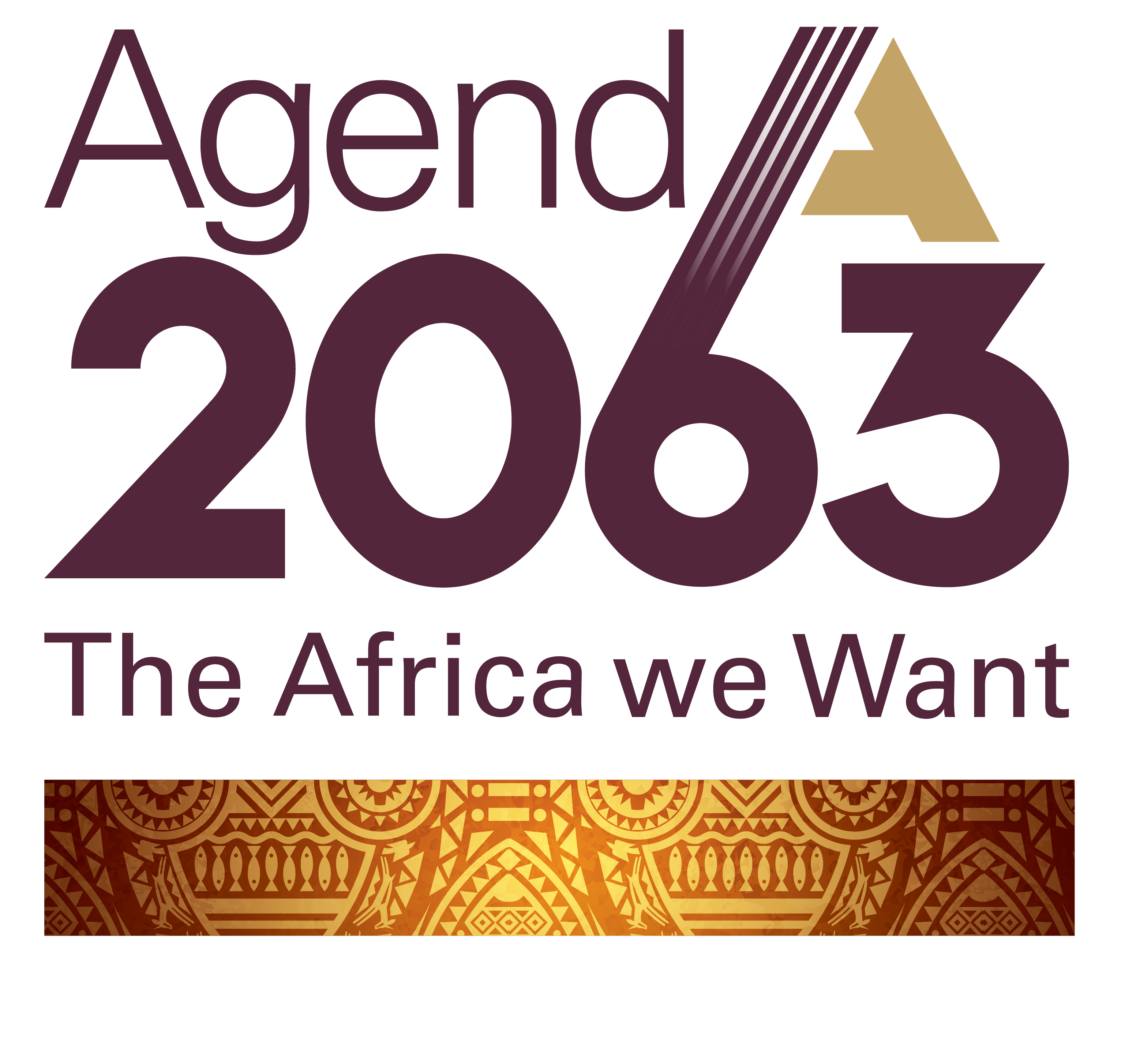 In January 2021, the Assembly of Heads of State and Government of the AU adopted the Second Strategy for the Harmonization of Statistics in Africa (SHaSA 2) as a continental strategy for the development of statistics in Africa for the next 10 years, to support the planning, monitoring, and evaluation of Agenda 2063 and Agenda 2030.
SHaSA 2 (2017-2026)  is an extension in time of SHaSA I, built on lessons learned during the implementation of the first African Statistical System Strategy.

The development of Gender Statistics is supported within SHaSA 2 - as was the case with SHaSA I – by the STG on Demography, Migration, Health, Human Development, Social Protection and Gender.
During SHaSA I implementation, Gender Statistics subgroup prepared a regional program, called the African Gender Statistics Program, the objective is improving the availability of accurate, timely, up-to-date, and comparable gender statistics at the national, regional, and international levels.
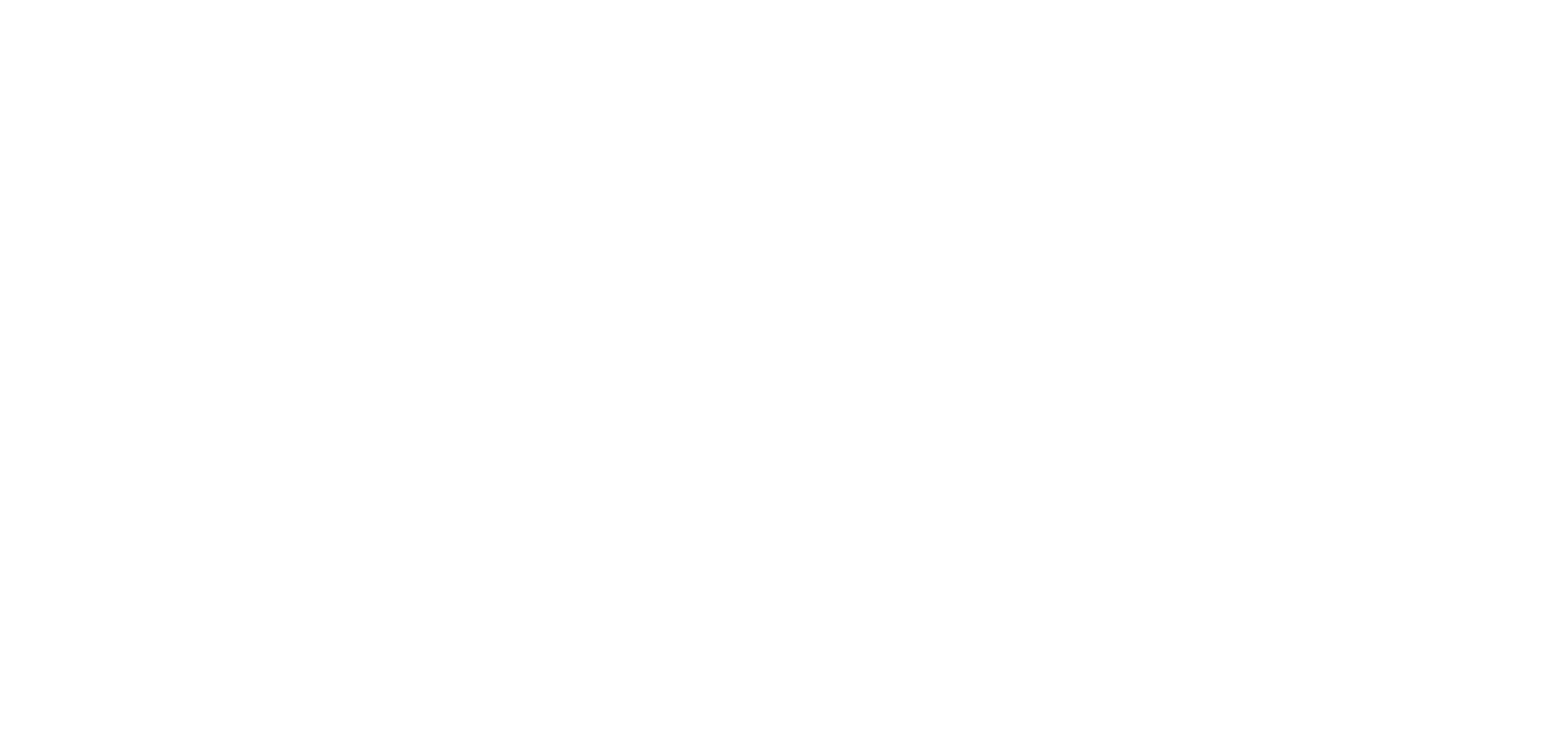 SHaSA 2 STG on Demography, Migration, Health, Human Development, Social Protection and Gender
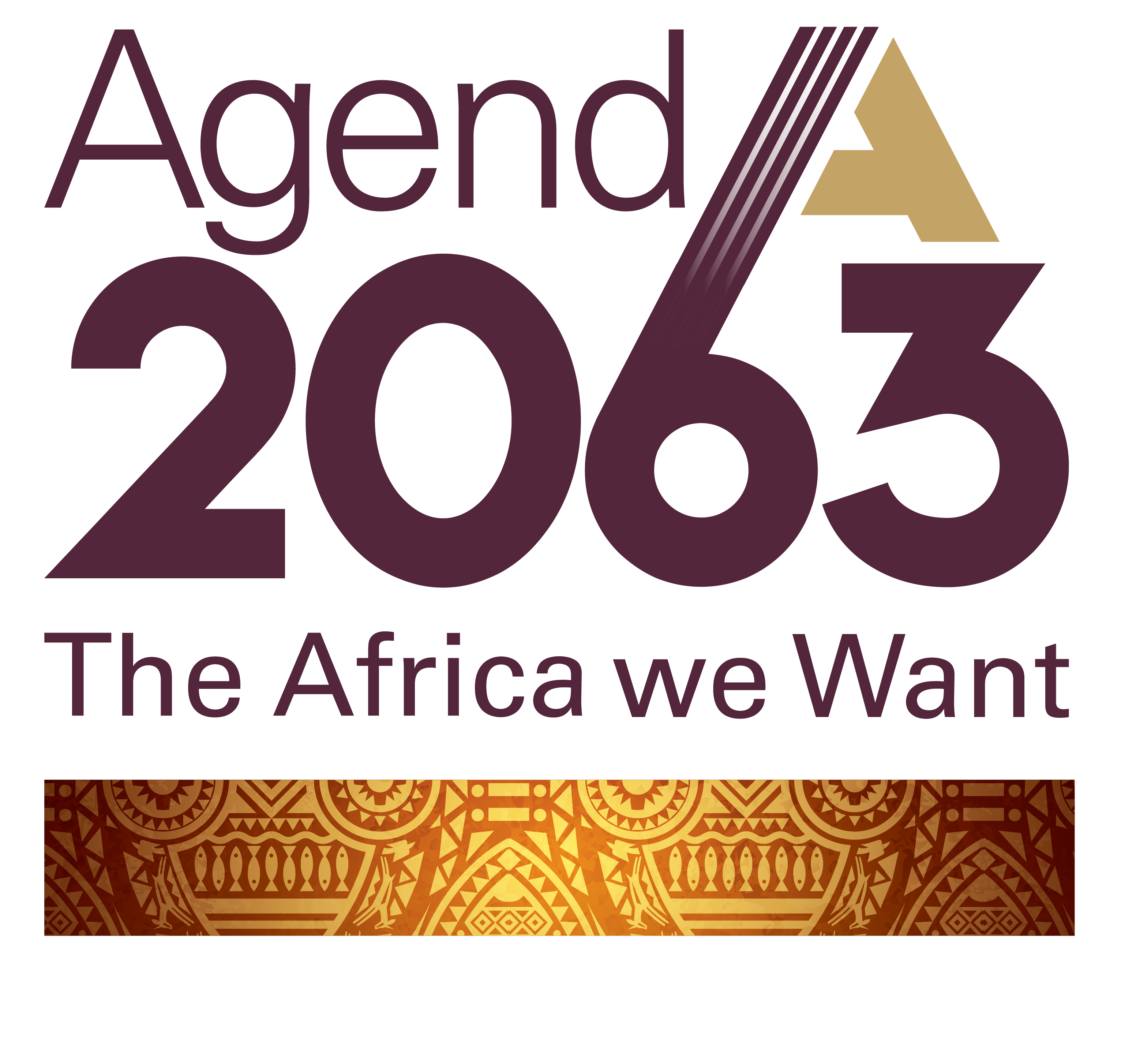 General objective of the STG
To discuss an adopt standards and methodologies with the final aim of planning, monitoring and evaluating achievements of the AU Agenda 2063, SDG Agenda 2030 and AU various programs on gender, health, migration, population and poverty measurement in Africa.

And more specifically for Gender Statistics, the working group is focusing on how to :
Increase the availability of gender statistics in Africa;
Improve the quality of gender statistics in Africa;
Build the capacity of national statistical offices in Africa to collect and produce gender statistics; and
Increase the use of gender statistics by policymakers and decision-makers in Africa.
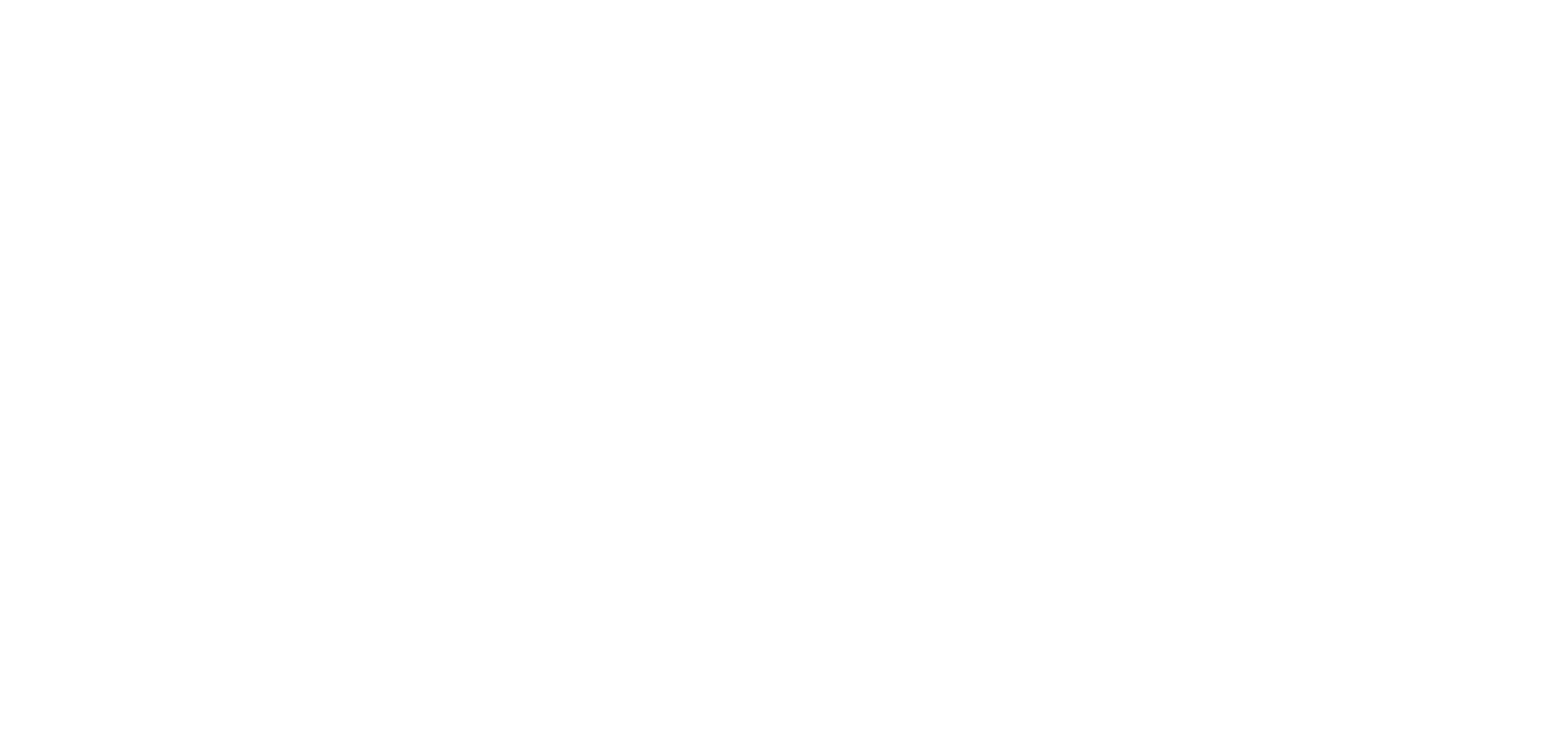 SHaSA 2 STG on Demography, Migration, Health, Human Development, Social Protection and Gender (STG-Social)
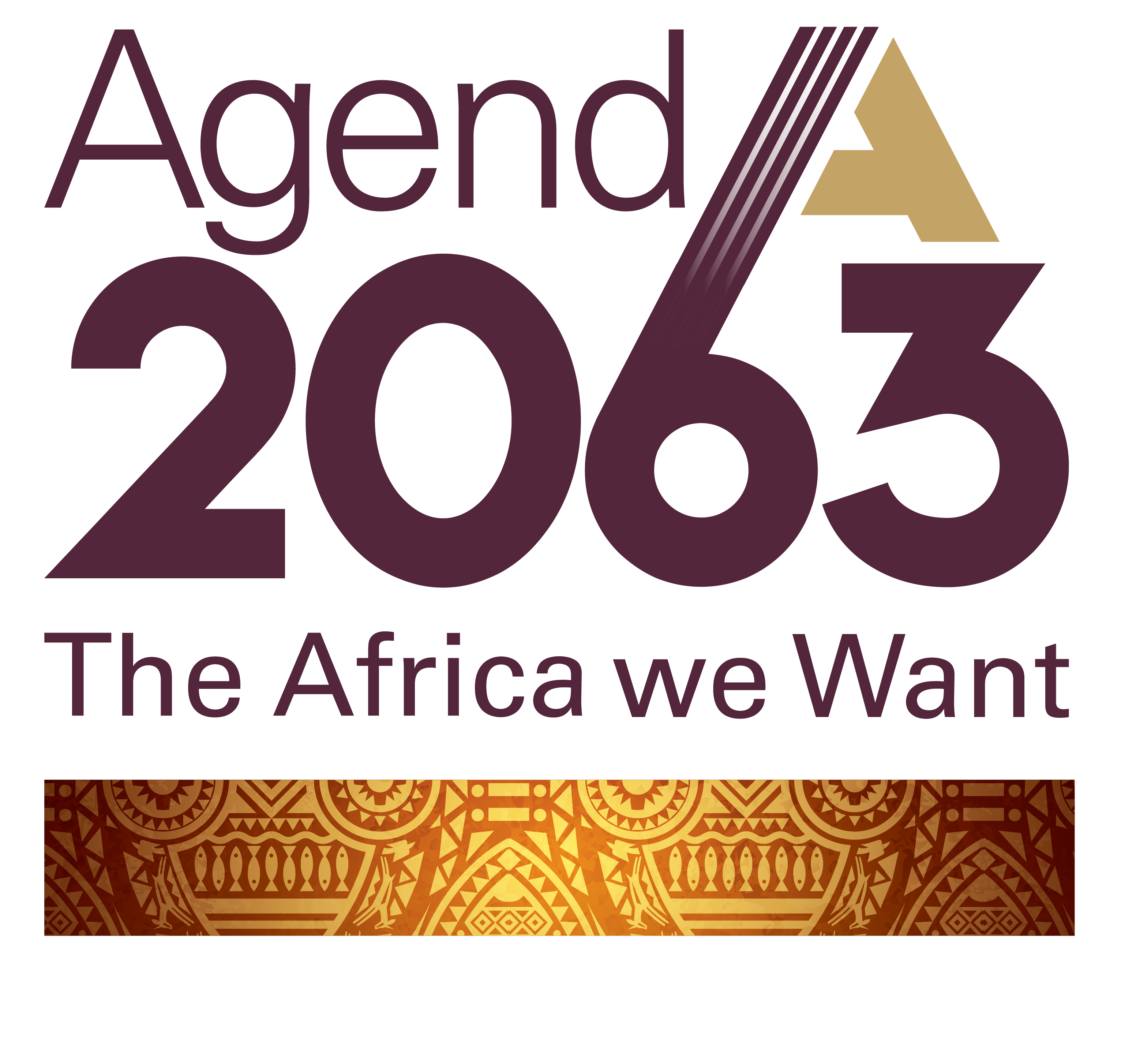 Focus on the last STG meeting in Tangier, Morocco, 23-26 June 2023
30 AU MS (online or on-site), 5 RECs and 5 international organizations participation
Gender statistics was one of the three topics discussed
Best experiences of AU MS (Burundi, Congo, Somalia, Niger, Kenya, Malawi, Tunisia, Morocco, Senegal and Tanzania) were shared on Gender statistics methodologies
The same countries raised also the different challenges on Gender Statistics 
The roadmap on the elaboration of Gender Statistics Guidelines was discussed
ToRs on Demography, Migration, Health, Human Development, Social Protection, and Gender were considered
The ToRs roadmap will be presented to the CoDGs meeting in December 2023 in Addis-Ababa, Ethiopia for endorsement by the DGs of NSOs
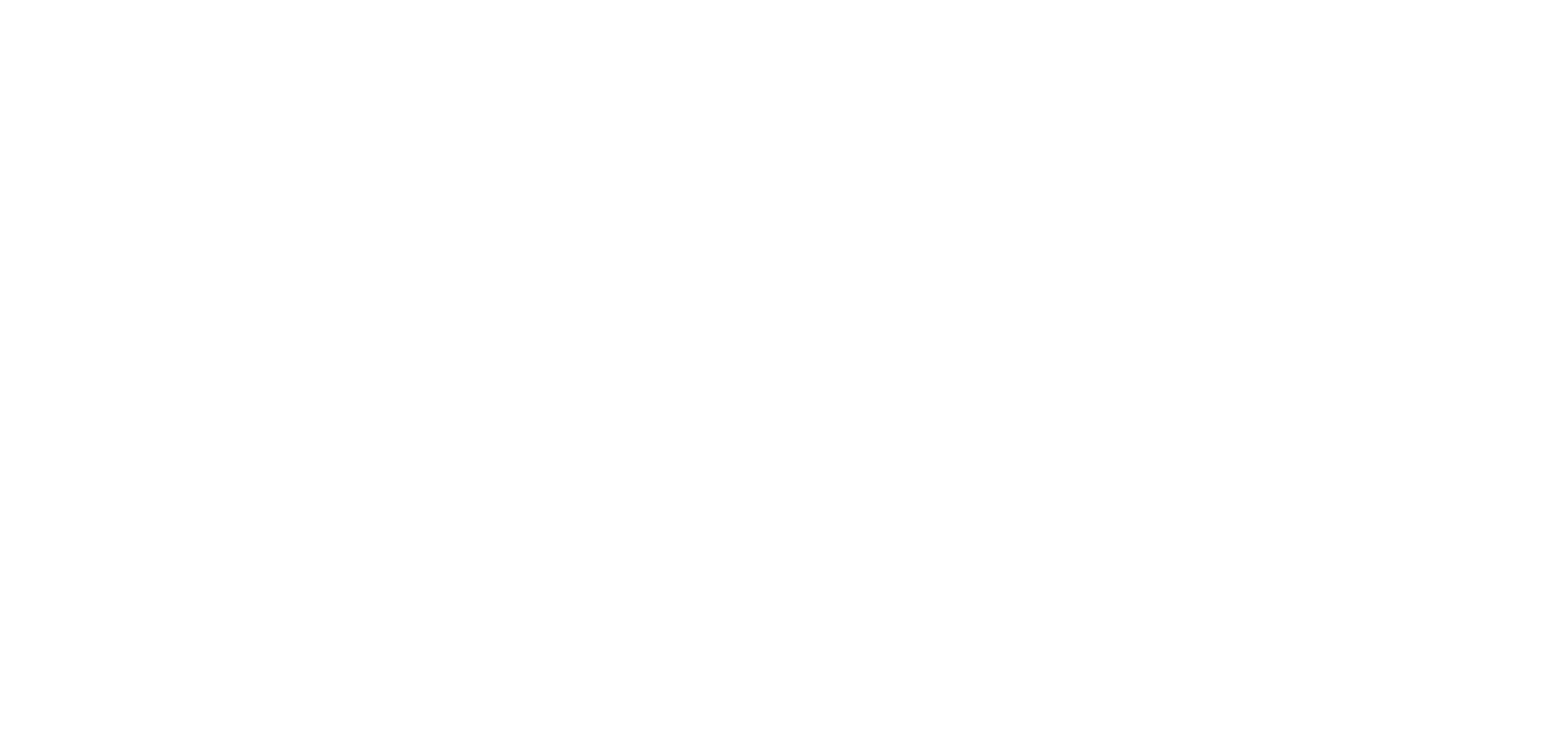 Development of AU Guidelines on Gender Statistics
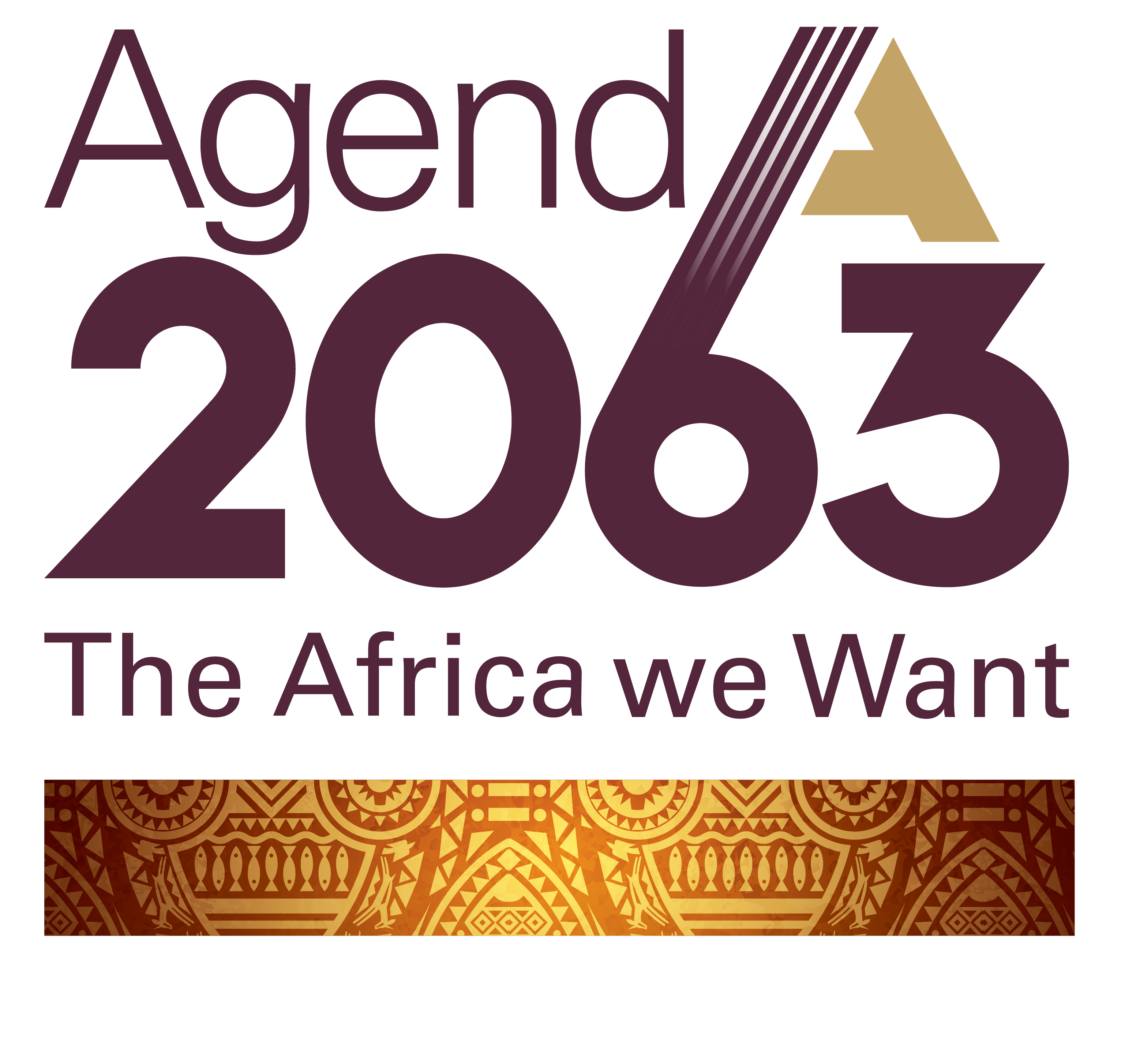 One of the main recommendations of  the last dedicated STG
“R.4 : Request STATAFRIC to use a participatory approach to develop the three Guidelines on Poverty Measurement, Gender and Migration;”


				STATAFRIC produced ToRs for a consultant assignment 
				to support the development of the guidelines on Gender statistics
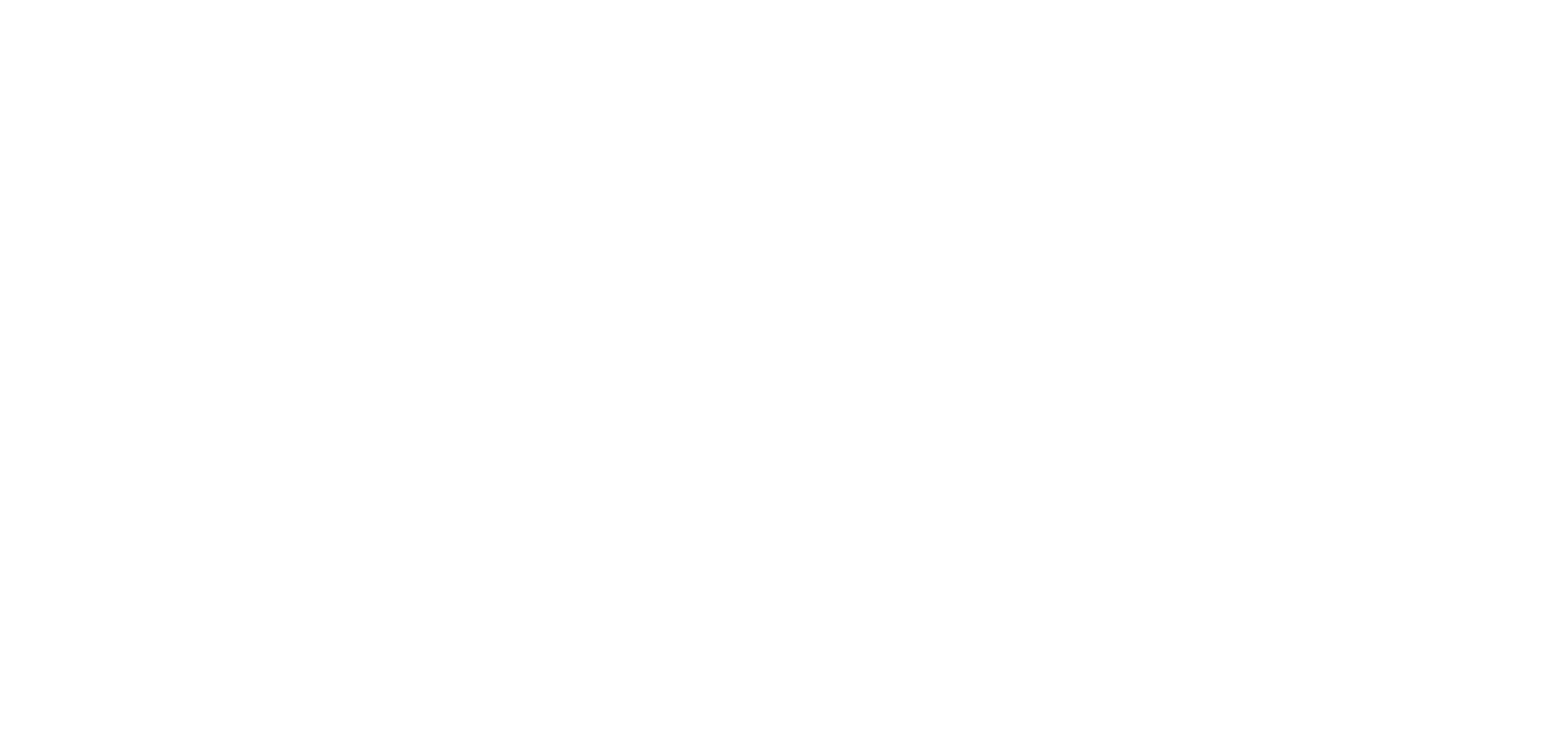 Activities and timelines towards development of AU Guidelines on Gender Statistics
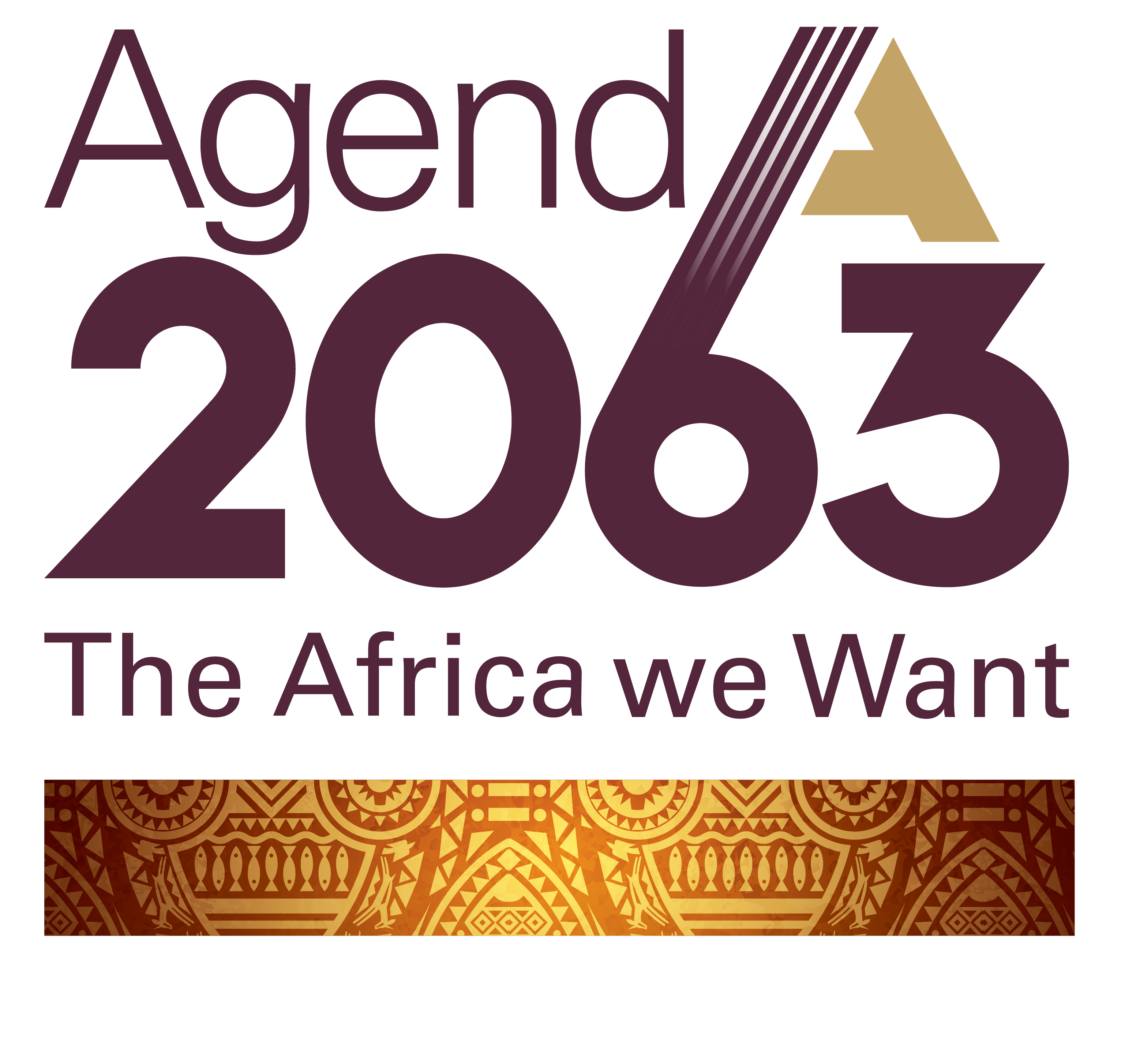 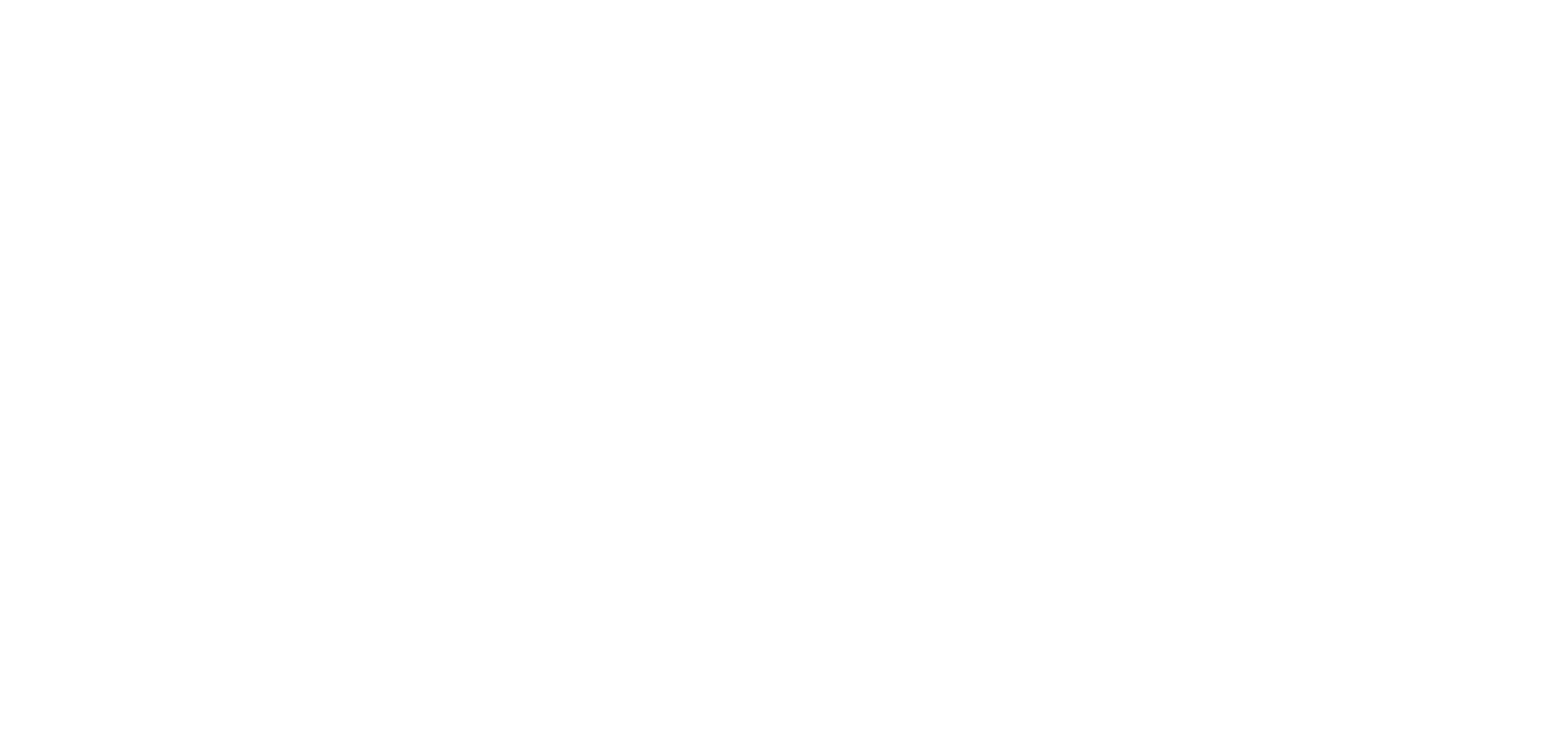 [Speaker Notes: Also Other AU Departments, HHS, ESTI]
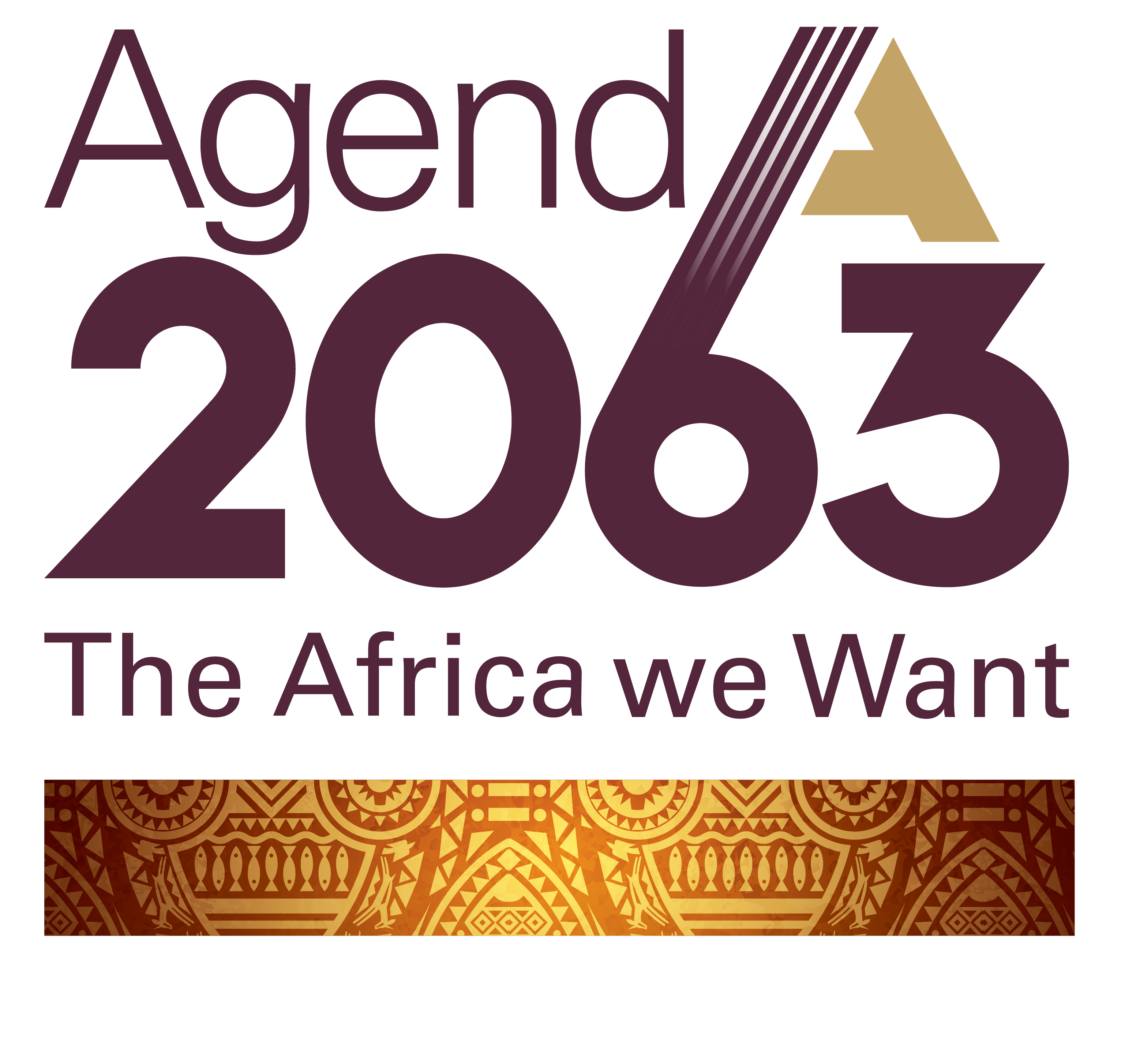 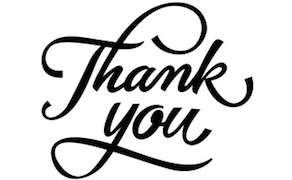 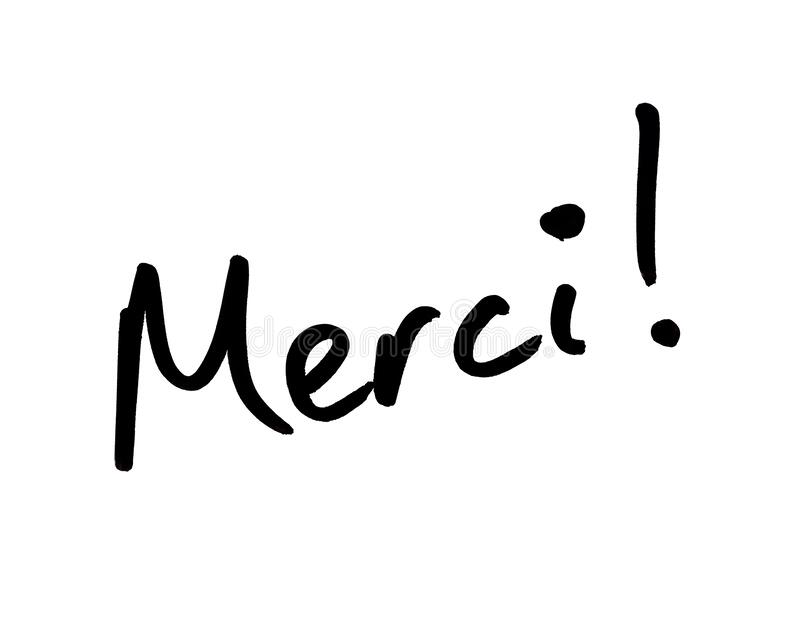 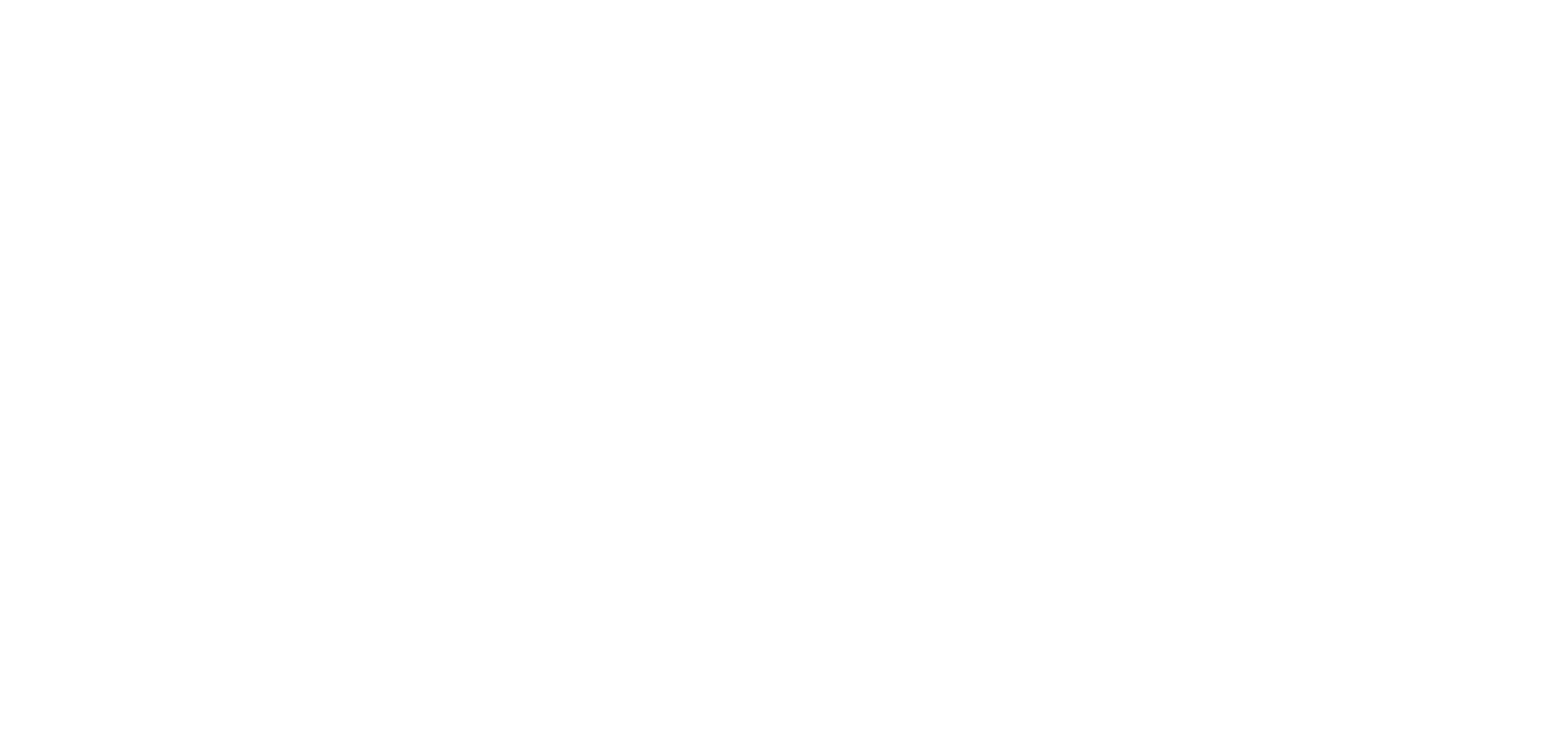 10